Advanced LabViEW
http://goo.gl/YdQ5mm
Customizing the Dashboard
Customizing the Dashboard
Open Project
[Speaker Notes: demo]
Customizing the Dashboard
Open Project
Sending data from robot
Customizing the Dashboard
Open Project
Sending data from robot
Smart Dashboard VI’s
Named (case sensitive) values
Advanced Debugging Tools
VI Profiler
Tools>>Profile>>Performance and Memory
[Speaker Notes: Stop all running VIs. If you do not stop these VIs, the results that the Profile Performance and Memory window displays can be misleading or inconsistent.
Select Tools»Profile»Performance and Memory to display the Profile Performance and Memory window.
If you want to collect memory usage information, place a checkmark in the Profile memory usage checkbox. You cannot place a checkmark in this checkbox after starting the profiling session. Collecting information about VI memory use adds a significant amount of overhead to VI execution, which affects the accuracy of any timing statistics you gather during the profiling session. Therefore, you should perform memory profiling separate from time profiling.
Click the Start button in the Profile Performance and Memory window to begin the collection of performance data.
Run the VI you want to profile.]
Advanced Debugging Tools
VI Profiler
Tools>>Profile>>Performance and Memory
[Speaker Notes: Stop all running VIs. If you do not stop these VIs, the results that the Profile Performance and Memory window displays can be misleading or inconsistent.
Select Tools»Profile»Performance and Memory to display the Profile Performance and Memory window.
If you want to collect memory usage information, place a checkmark in the Profile memory usage checkbox. You cannot place a checkmark in this checkbox after starting the profiling session. Collecting information about VI memory use adds a significant amount of overhead to VI execution, which affects the accuracy of any timing statistics you gather during the profiling session. Therefore, you should perform memory profiling separate from time profiling.
Click the Start button in the Profile Performance and Memory window to begin the collection of performance data.
Run the VI you want to profile.]
Functional Global Variable
Functional Global Variable
Quick Intro
https://frclabviewtutorials.com/fgv/
[Speaker Notes: demo]
FGV
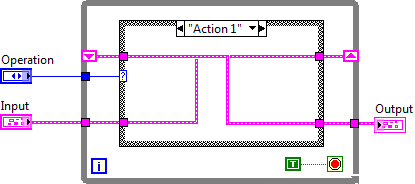 Functional Global Variable Code
Implementing An FGV
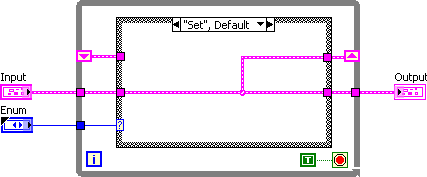 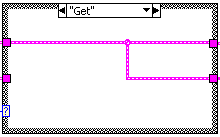 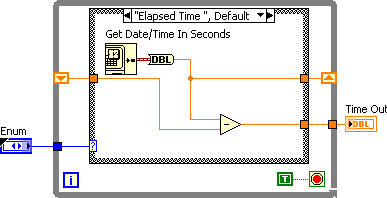 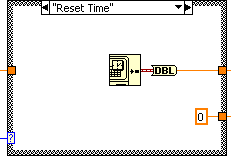 VI Properties
Quick Intro
https://frclabviewtutorials.com/fgv/
SR Flip Flop Demo
[Speaker Notes: Demo SR]
VI Properties
Quick Intro
https://frclabviewtutorials.com/fgv/
SR Flip Flop Demo
Edge Detector
https://frclabviewtutorials.com/memory-library/
[Speaker Notes: Demo edge detetector]
FRC Vision Programming
Demo
PID
Proportional
[Speaker Notes: https://docs.google.com/viewer?a=v&pid=sites&srcid=aGFyZGluZy5lZHV8dGVhbS0zOTM3fGd4OjUyNzdiNzRkNjkxNjA3MGM
https://www.youtube.com/watch?v=JEpWlTl95Tw
https://www.youtube.com/watch?v=UR0hOmjaHp0
http://robotics.stackexchange.com/questions/167/what-are-good-strategies-for-tuning-pid-loops]
PID
Proportional
Constant multiplied by error (offset)
The larger this is, the faster the robot approaches the setpoint (smaller rise time)
PID
Proportional
Constant multiplied by error (offset)
The larger this is, the faster the robot approaches the setpoint (smaller rise time)
Integral
Constant multiplied by integral of all previous error values
The larger this is, the less overshoot and settling time (less bounce)
PID
Proportional
Constant multiplied by error (offset)
The larger this is, the faster the robot approaches the setpoint (smaller rise time)
Integral
Constant multiplied by integral of all previous error values
The larger this is, the less overshoot and settling time (less bounce)
Differential
Used to eliminate steady state error (reducing offset after movement)
PID
Proportional
Constant multiplied by error (offset)
The larger this is, the faster the robot approaches the setpoint (smaller rise time)
Integral
Constant multiplied by integral of all previous error values
The larger this is, the less overshoot and settling time (less bounce)
Differential
Used to eliminate steady state error (reducing offset after movement)
PID
Tuning
PID
Tuning
Several methods available
Ziegler–Nichols*
Tyreus Luyben
Cohen–Coon
Åström-Hägglund
Manual Tuning*
[Speaker Notes: http://faculty.mercer.edu/jenkins_he/documents/TuningforPIDControllers.pdf#page=6
https://www.youtube.com/watch?v=JEpWlTl95Tw
https://www.youtube.com/watch?v=UR0hOmjaHp0
http://robotics.stackexchange.com/questions/167/what-are-good-strategies-for-tuning-pid-loops
Ziegler-Nichols: http://robotsforroboticists.com/pid-control/
Manual (page 16): https://docs.google.com/viewer?a=v&pid=sites&srcid=aGFyZGluZy5lZHV8dGVhbS0zOTM3fGd4OjUyNzdiNzRkNjkxNjA3MGM
http://www.ni.com/white-paper/3782/en/]
PID
Tuning
Manuel
Raise CP Until robot oscillates about setpoint
Raise CD Until Robot stops bouncing
Raise CI (and change the setpoint) until robot turns and hits the target point
Ziegler-Nichols
Raise CP Until robot oscillates (Value of CP becomes Ku)
Measure the period of this oscillation (Time to complete 1 cycle becomes TU)
PID
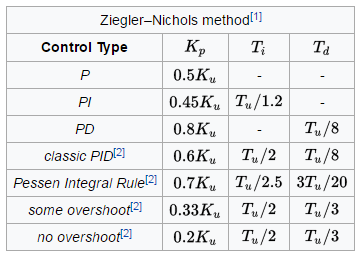 Tuning
Manuel
Raise CP Until robot oscillates about setpoint
Raise CD Until Robot stops bouncing
Raise CI (and change the setpoint) until robot turns and hits the target point
Ziegler-Nichols
Raise CP Until robot oscillates (Value of CP becomes Ku)
Measure the period of this oscillation (Time to complete 1 cycle becomes TU)
PID
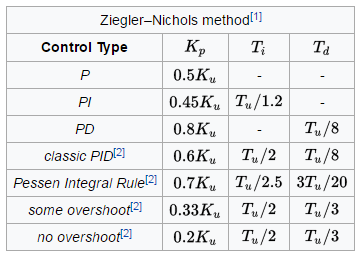 Tuning
Manuel
Raise CP Until robot oscillates about setpoint
Raise CD Until Robot stops bouncing
Raise CI (and change the setpoint) until robot turns and hits the target point
Ziegler-Nichols
Raise CP Until robot oscillates (Value of CP becomes Ku)
Measure the period of this oscillation (Time to complete 1 cycle becomes TU)
PID
Demo
Architectures
State Machine
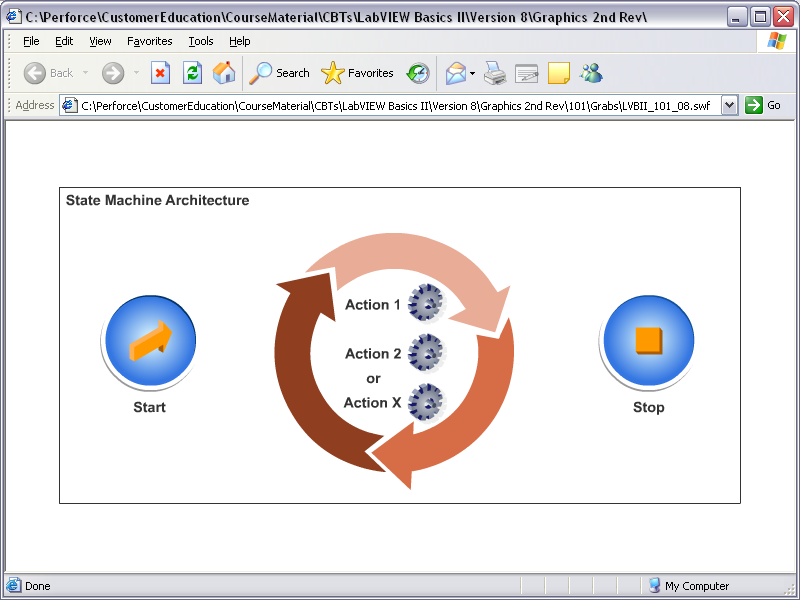 Architectures
State Machine
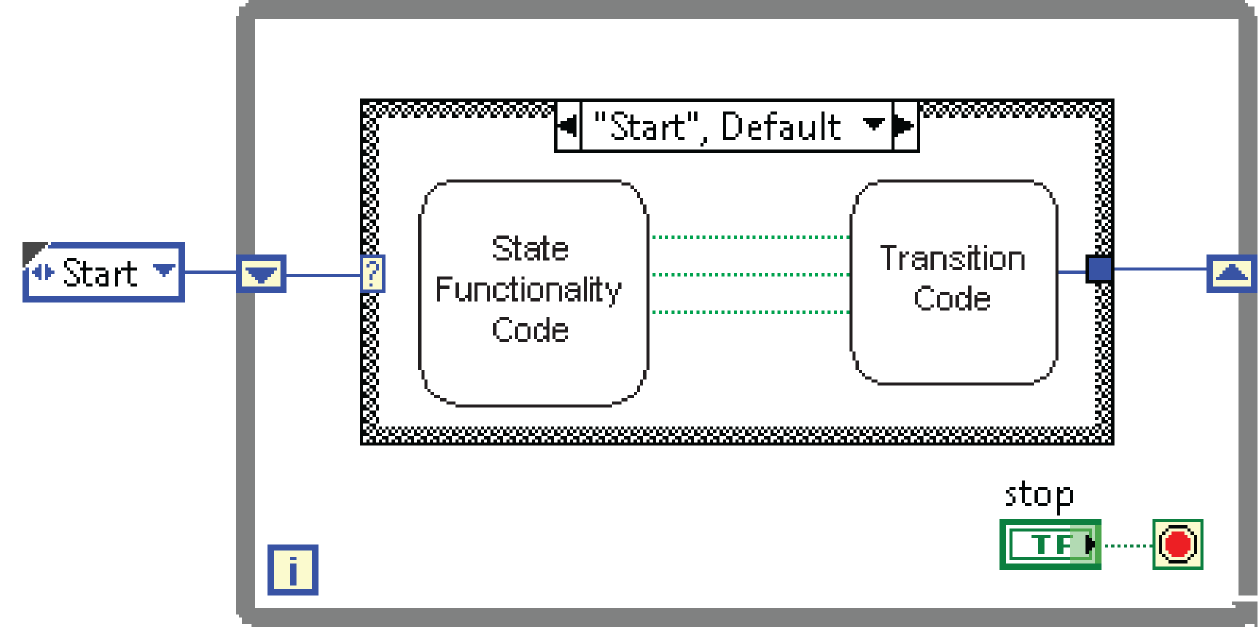 Architectures
State Machine
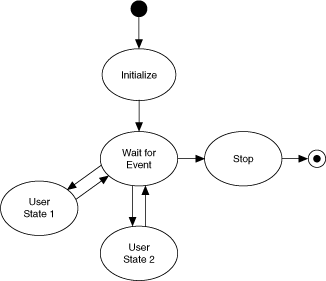 Architectures
State Machine
Producer-Consumer
Parallel loops
First creating data or instructions
Other handling
Architectures
State Machine
Producer-Consumer
Parallel loops
Use either queue or fgv
Producer Consumer Demo
[Speaker Notes: Queue and FGV]
Type Def.
Useful for passing data – both controls and indicators
Demo
Type Def.
Useful for passing data – both controls and indicators
Demo
[Speaker Notes: typedefs]
OOP and LVOOP
Object Oriented Programming
Used in C++, C#, Java, Python, etc.
A method of grouping where
An object  represents the data
Has attributes and/or properties
Has methods that act on the object and its properties
LVOOP is OOP in LabVIEW
LVOOP
Demos – custom motor control
LVOOP
Demos – custom motor control
Create a class
LVOOP
Demos – custom motor control
Create a class
Create methods
LVOOP
Demos – custom motor control
Create a class
Create methods
Create an object
Questions